PÅRØRENDETILGANG I HELSAMI
Alternativer når pasient over 16 år: 
Pasienten deler selv journalen med den pårørende 
de ønsker å dele medPårørende søker om tilgang til den de er pårørende for. 
Dokumentasjon er nødvendig (se neste lysbilde for mer informasjon)
Pasient under 16 år:   
Foreldre ber om tilgang til barns helseopplysninger


Gå til Helsami.no eller last ned appen. Logg inn med BankID. Videre til Meny. Velg et av alternativene ut i fra om du har logget inn som pasient eller pårørende/foreldre.
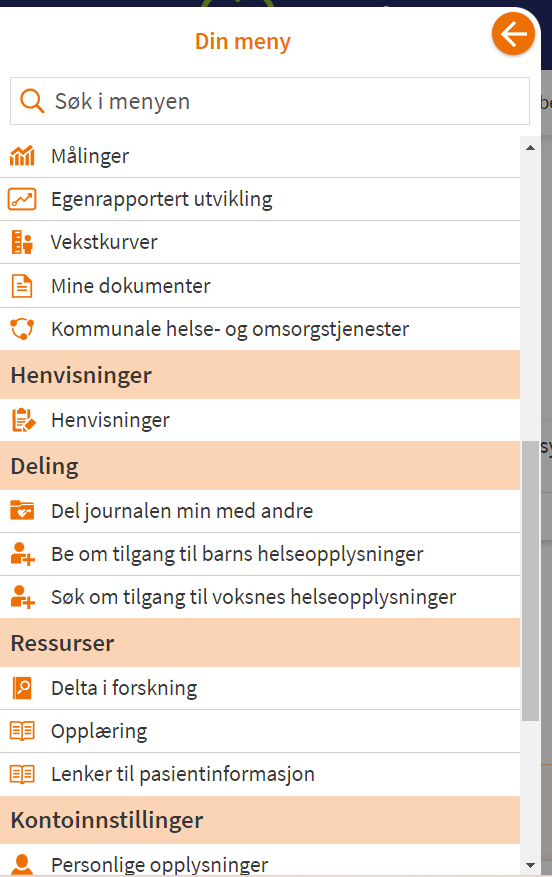 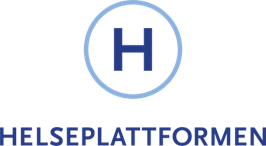 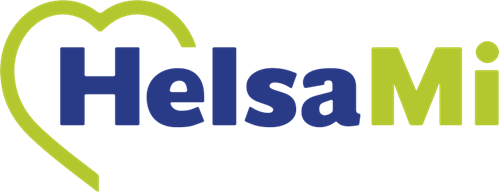 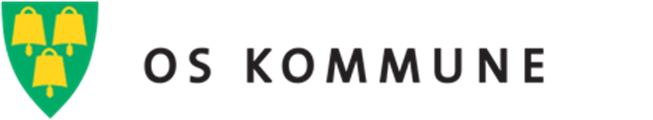 KRITERIER FOR Å FÅ INNVILGET SØKNAD OM TILGANG TIL EN VOKSENS JOURNAL
Den du søker om tilgang til må ha varig mangel på samtykkekompetanse​

Det må stå i pasientens journal at den ikke er samtykkekompetent​

Du må være pasientens nærmeste pårørende​

​

Hvis person er samtykkekompetent vil det beste være om personen deler journalen med den pårørende selv enten via HelsaMi nettside/app eller sender inn papirskjema Skjema for pårørende pdf
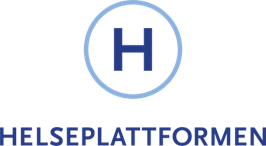 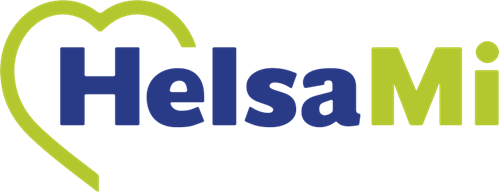 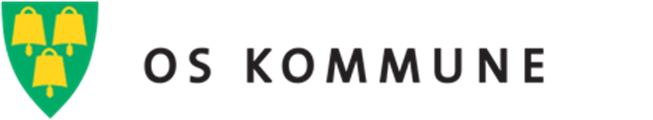 ULIKE GRADER AV PÅRØRENDETILGANG
Det finnes ulike tilganger du kan gi til dine pårørende i HelsaMiFull tilgang: Du gir personen tilgang til å se det samme som du selv ser og kommunisere med helsetjenesten på dine vegne. Personen vil også kunne svare på dine spørreskjemaer og se dine notater.

Lesetilgang: Du gir personen tilgang til å se dine helseopplysninger, men ikke kommunisere på dine vegne

Bare kommunisere: Du gir denne personen tilgang til å se og administrere timer og til å sende meldinger på dine vegne

Standardtilgang: Du gir denne personen tilgang til å se kommende timeavtaler og helseopplysninger samt sende meldinger og bestille timer. Personen kan ikke se dine personlige notater, historikk eller tidligere timeavtaler.​​

Hvis du ikke har HelsaMi digitalt og du ønsker å gi tilgang til din journal til dine pårørende kan du fylle ut og sende inn dette skjema:  Skjema for pårørende pdf
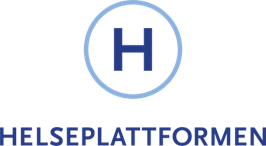 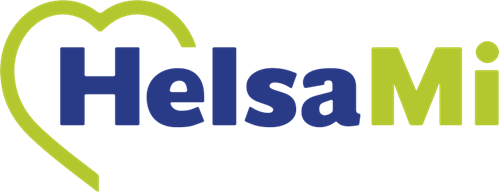 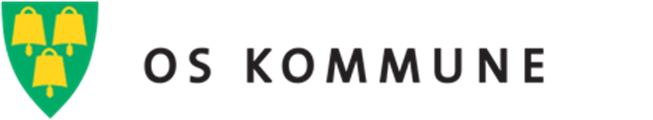